Презентація 
На тему:
“Пожежна безпека”
Підготувала 
учениця 11 класу
Ліпатова Тетяна
«Вогонь — друг, вогонь — ворог. 
Якою гранню він обернеться, залежить від людини.»
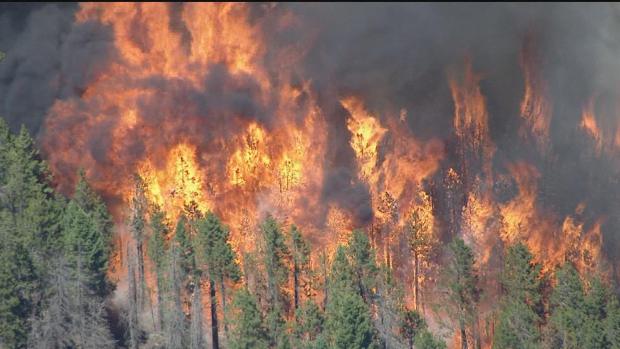 Пожежа – це неконтрольований 
процес горіння, який несе 
загрозу життю людей, тварин, 
знищує природні ресурси, 
матеріальні цінності.
Головними причинами виникнення пожеж найчастіше є такі:
* необережне поводження з вогнем;
* необережність під час паління (у ліжку або інших місцях);
* дитячі забавки з вогнем;
* порушення правил пожежної безпеки під час обладнання та експлуатації електроустаткування'й побутових електроприладів;
* порушення правил обладнання та експлуатації грубного опалення;
* порушення правил експлуатації газових приладів;
* розпалювання багать і спалювання сміття поблизу будівель;
* застосування для розпалення багаття легкозаймистих рідин
(бензину, гасу, ацетону та ін.).
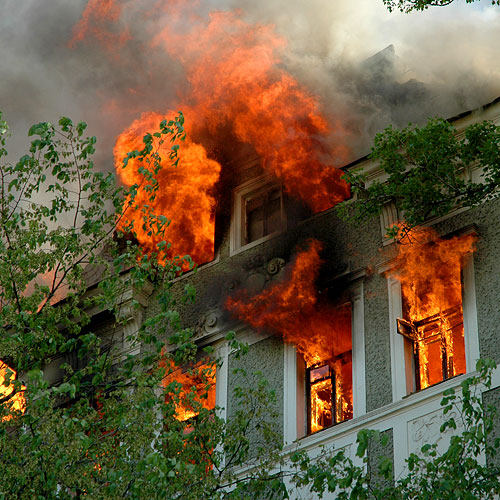 Якщо пожежа, все таки,сталась , телефонуй 
за номером 101!
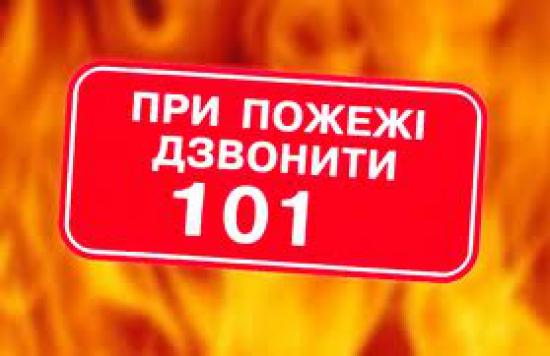 У випадку виникнення пожежі проводиться евакуація – організований вихід усіх людей з небезпечного місця на вулицю.
Із приміщення, де сталася пожежа, слід виходити швидко, але без зайвої метушні і паніки.
Бережіть себе та дотримуйтесьправил пожежної безпеки!
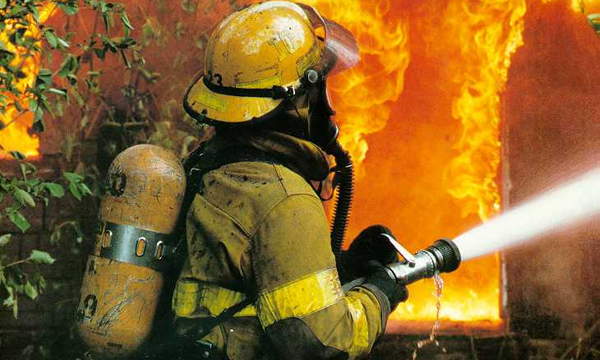